Посеем добро в детские души











Подготовили: Социальный педагог: Мясникова А.Ю.
               Педагог-психолог: Тимонова М.И
                  Учитель-логопед: Пурынзина О.А.
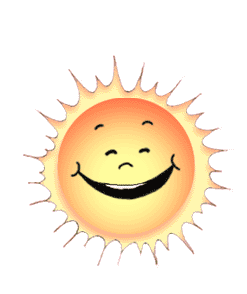 «Если ребенка учат добру, в результате будет добро, учат злу – в результате будет зло, ибо ребенок не рождается готовым человеком, человеком его надо сделать».

В.А. Сухомлинский.
Шкатулка добра

Какие нравственные качества присущи человеку?
Радиостанция «Говорят дети»
Можно ли затронуть тонкие струны маленьких сердец чтением произведений и стихов?
Расскажите, какие книги о доброте и дружбе вы читаете своим детям?
А теперь послушаете что по этому поводу говорят дети.
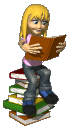 «Ласковое обращение»
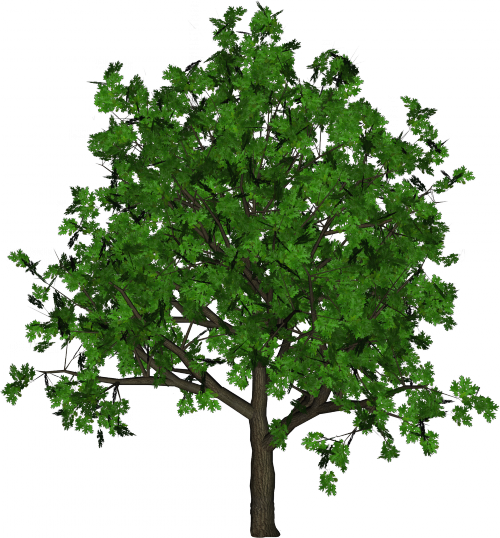 Перед родителями дерево и листочки, на каждом листочке нужно написать ласковое обращение к ребенку и прикрепить к дереву.
Конкурс «Чтение книг»1 ТУР
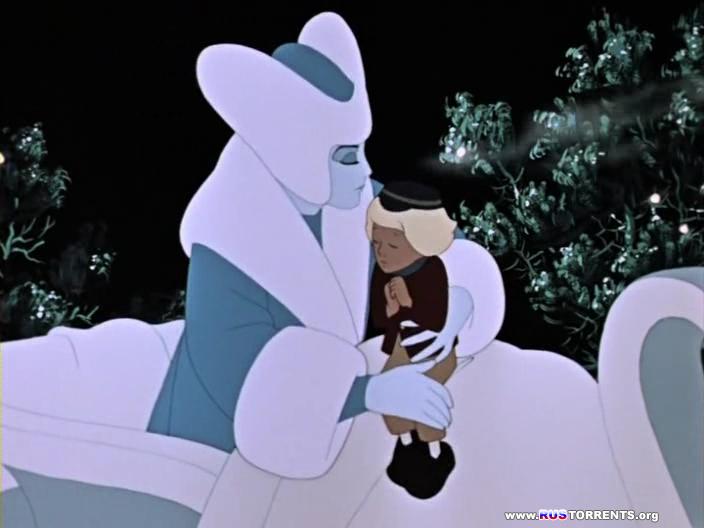 Сказка о рыбаке и рыбке
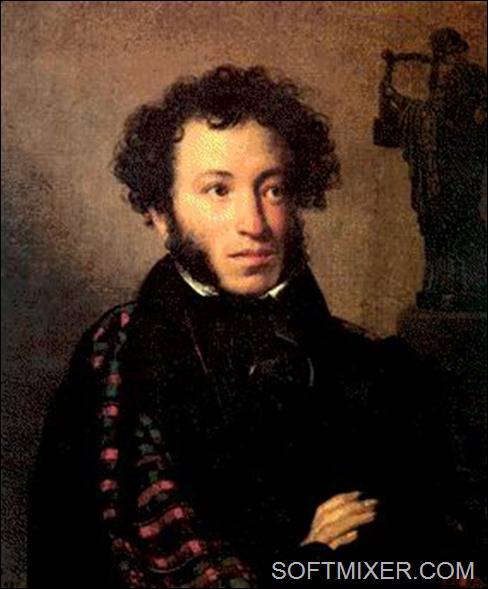 Золотой ключик
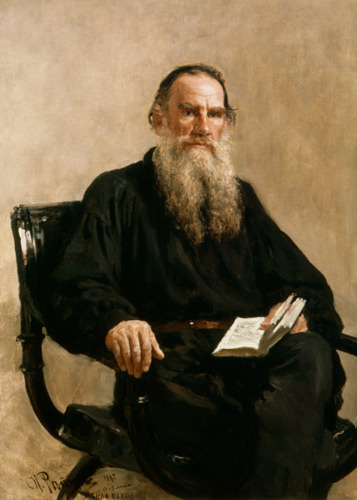 Винни пух и все все все
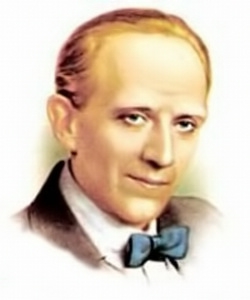 Конек горбунок
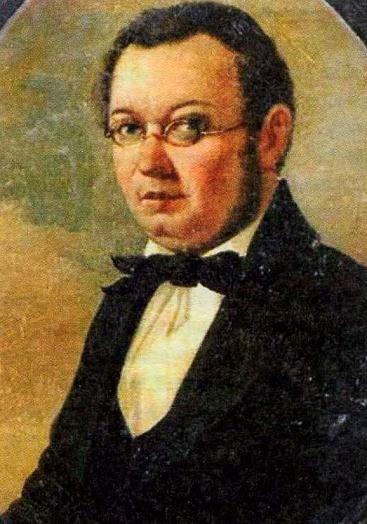 Чиполлино
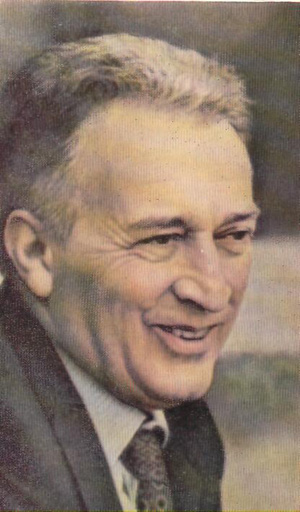 Волшебник изумрудного города
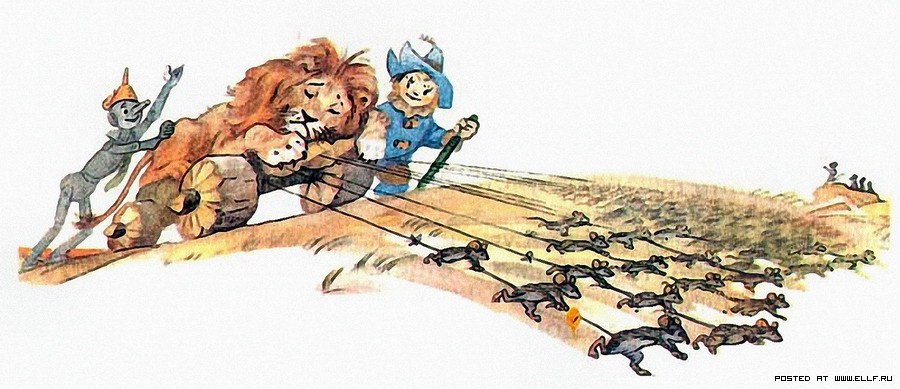 2 тур « Угадай персонажа»
Барон … (Мюнхгаузен)
   Илья … (Муромец)                              
   Мальчик … (с пальчик)
   Али - … (Баба)
   Кощей ... (Бессмертный)
   Мышиный … (Король)
   Сивка - … (Бурка)
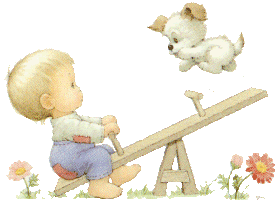 Старик … (Хоттабыч)
     Домовёнок … (Кузя)
     Доктор … (Айболит)
     Папа … (Карло)
     Синьор … (Помидор)
     Крошечка … (Хаврошечка)
     Крокодил … (Гена)
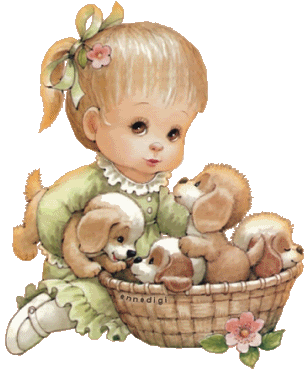 3 тур:Что это за сказка?
Каждая команда представляет театрализованный фрагмент сказки на выбор, а другие команды называют сказку и её автора.
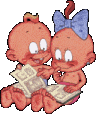 Выставка книг по теме семинара
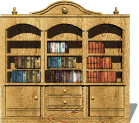 Конкурс песен «Угадай мелодию»
О добре, дружбе, любви.
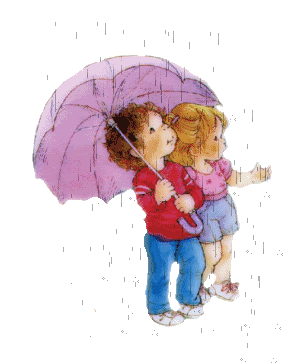 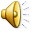 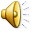 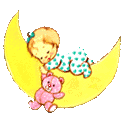 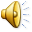 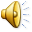 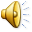 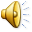 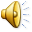 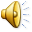 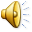 Конкурс «Собери пословицу»
Вам нужно  собрать разрезанные на части пословицы и зачитать.
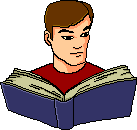 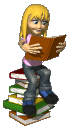 А ну-ка проверим!!!
Доброму, везде добро.
Добрый привет и кошке приятен.
Добрый человек в добре живет век.
Добро сеять, добро и пожинать.
Подведение итогов